Business Project
Year 11 Transition
Task 1 - Handed in via e-mail to 
sixthform@tda.education or esther.bird@tda.education
by Friday 19th June 2020
Edexcel A level
Three exams at the end of two year course

Exam 1
Theme 1 & 3

Exam 2
Theme 2 & 4

Exam 3
Synoptic
Pre-release case study
Theme 1-4 


QKA & TDA
Covid-19 Winners & Losers
The Covid-19 epidemic has had a massive effect on businesses worldwide, some have seen revenue soar, others have furloughed workers and projected job losses and profit falls. 
-Who are the winners and losers?
1) Zoom,
2) Boeing
3) Amazon,
4) Shell 
5) dpd
6) TUI
7) Ocado
8) Air BnB 
9) B&Q
10) Sky
11) Deliveroo
12) PE with Jo
13) National Express 
14) Sainsburys
15) B&M
16) M&S
17) Rolls Royce
18) Dyson
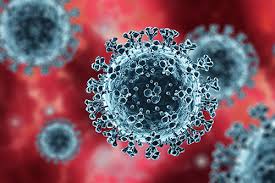 1 Mark for correct answer
1 Mark for one sentence explanation
COVID BUSINESSESS:
Choose a business, 

Pre  covid:   What was it like before the lockdown, performance, market share, stock price, customer service levels, marketing, media perception.

During lockdown:  General impact, change in stock price, staff furlough? Staff work from home? What is their customer communication like? Marketing? Have they changed their behaviour or service during this time (eg introduced a delivery service) 

After: Student prediction: Will they recover? Why?

Suggested Businesses: Virgin Airlines, McDonalds, Newspaper industry, Coffee Shops, Sainsbury, Tesco, Aldi, Prezzo, Pizza Express,  Jaguar, JCB, Hilton Hotels, Travelodge, TUI, Boots,
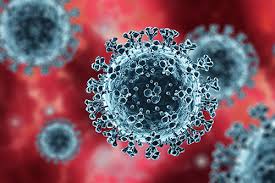 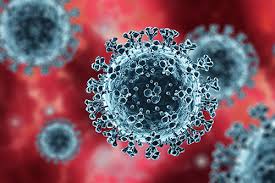 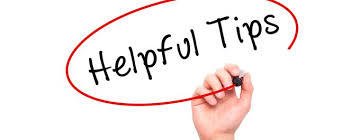 COVID BUSINESSESS:
Tips

Choose a business that you can find this information about, or a business you know well, (i.e. Family Business)

The intention is to help you hone your research skills to condense large amounts of information and pick out the most important strands

We don’t want streams of information, concise answers that are specific to the question and focus on the impact of Covid 

This will allow you to consider a range of topics in business and how they can all be impacted by external influences.

This will help you gauge whether the subject interests you, one of the best things about business studies, it changes every day, and it affects all parts of society
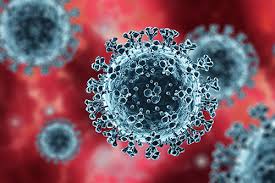 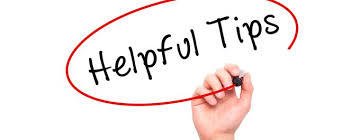 Format
Tips

1-2 Slides Per section

We are really interested in your opinion on the epidemic’s impact

You will receive feedback for your project